Lecture 14: LPC speech synthesis and autocorrelation-based pitch tracking
ECE 417, Multimedia Signal Processing
October 10, 2019
Outline
The LPC-10 speech synthesis model
Autocorrelation-based pitch tracking
Inter-frame interpolation of pitch and energy contours
The LPC-10 excitation model: white noise, pulse train
Linear predictive coding: how to find the coefficients
Linear predictive coding: how to make sure the coefficients are stable
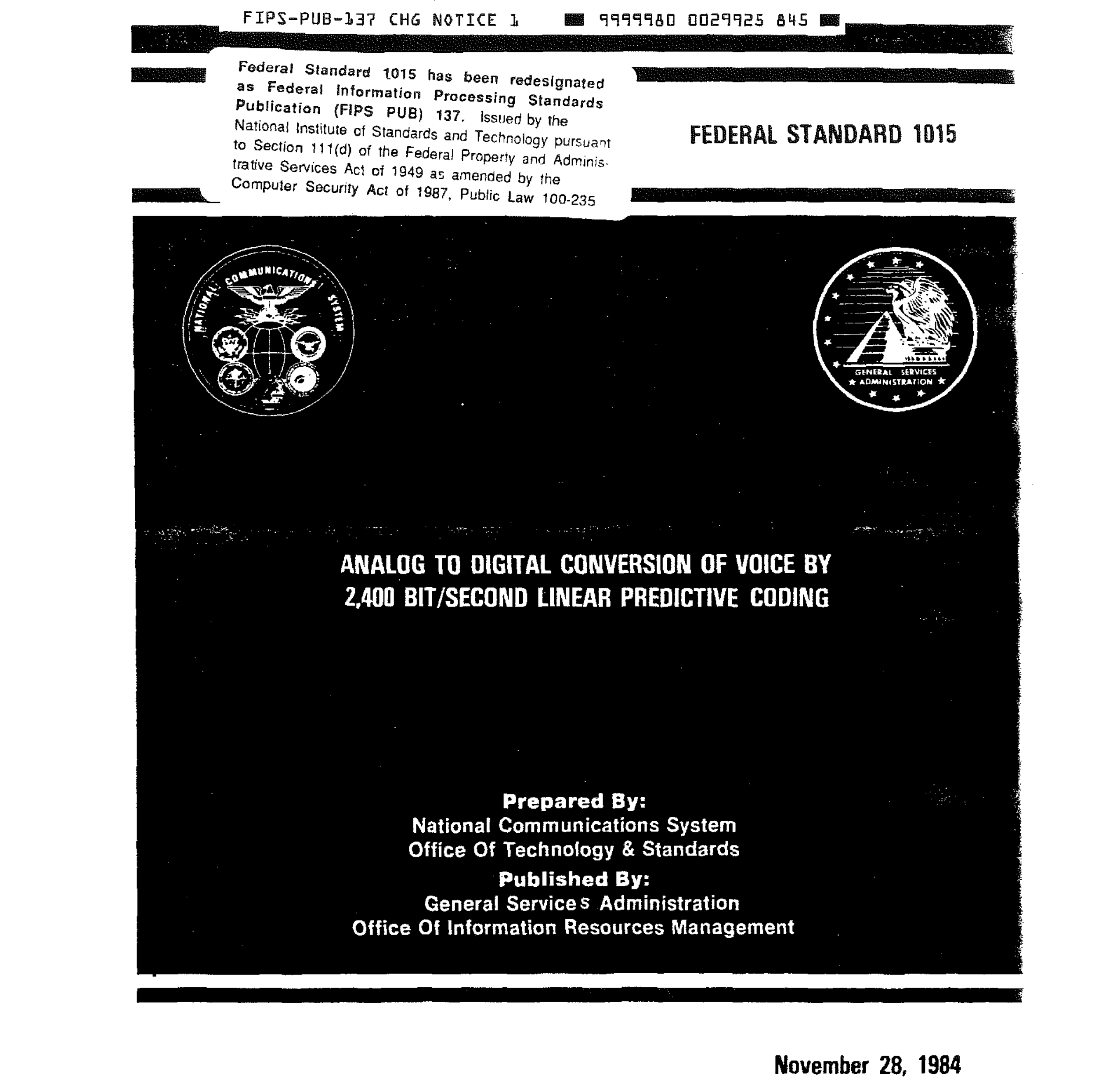 The LPC-10 speech synthesis model
The LPC-10 Speech Coder: Transmitted Parameters
Each frame is 54 bits, and is used to synthesize 22.5ms of speech.
	(54 bits/frame)/(0.0225 seconds/frame)=2400 bits/second

Pitch: 7 bits/frame (127 distinguishable non-zero pitch periods)
Energy: 5 bits/frame (32 levels, on a logRMS scale)
10 linear predictive coefficients (LPC): 41 bits/frame
Synchronization: 1 bit/frame
The LPC-10 speech synthesis model
Voiced Speech,
pitch period P
G
Vocal Tract:
Modeled by
an LPC synthesis
Filter.
Unvoiced Speech
Binary Control 
Switch:
Voiced (P>0) vs. 
Unvoiced (P=0)
Outline
The LPC-10 speech synthesis model
Autocorrelation-based pitch tracking
Inter-frame interpolation of pitch and energy contours
The LPC-10 excitation model: white noise, pulse train
Linear predictive coding: how to find the coefficients
Linear predictive coding: how to make sure the coefficients are stable
Autocorrelation is maximum at n=0
Autocorrelation is maximum at n=0
Example of an autocorrelation function computed from file0.wav, “Four score and seven years ago…”
Autocorrelation of a periodic signal
Autocorrelation of a periodic signal is periodic
Pitch period = 9ms = 99 samples
Pitch period = 9ms = 99 samples
Autocorrelation pitch tracking
The LPC-10 speech synthesis model
Voiced Speech,
pitch period P
G
Vocal Tract:
Modeled by
an LPC synthesis
Filter.
Unvoiced Speech
Binary Control 
Switch:
Voiced (P>0) vs. 
Unvoiced (P=0)
The voiced/unvoiced decision
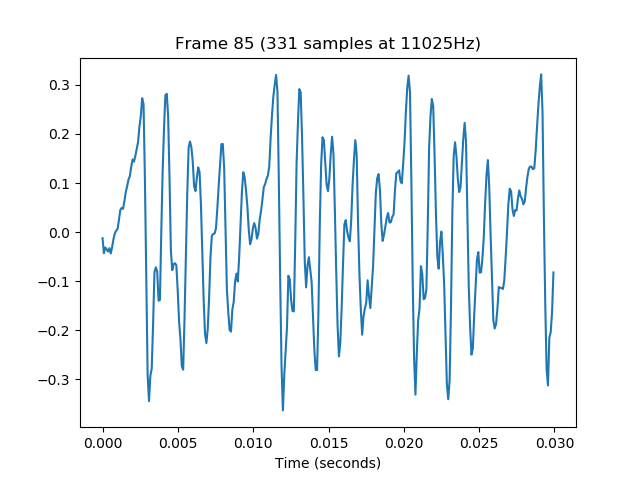 Outline
The LPC-10 speech synthesis model
Autocorrelation-based pitch tracking
Inter-frame interpolation of pitch and energy contours
The LPC-10 excitation model: white noise, pulse train
Linear predictive coding: how to find the coefficients
Linear predictive coding: how to make sure the coefficients are stable
Inter-frame interpolation of pitch contours
We don’t want the pitch period to change suddenly at frame boundaries; it sounds weird.
Pitch
Period
Frame Boundary
Frame Boundary
Frame Boundary
Frame Boundary
Sample Number, n
Inter-frame interpolation of pitch contours
Pitch
Period
Frame Boundary
Frame Boundary
Frame Boundary
Frame Boundary
Sample Number, n
Inter-frame interpolation of energy
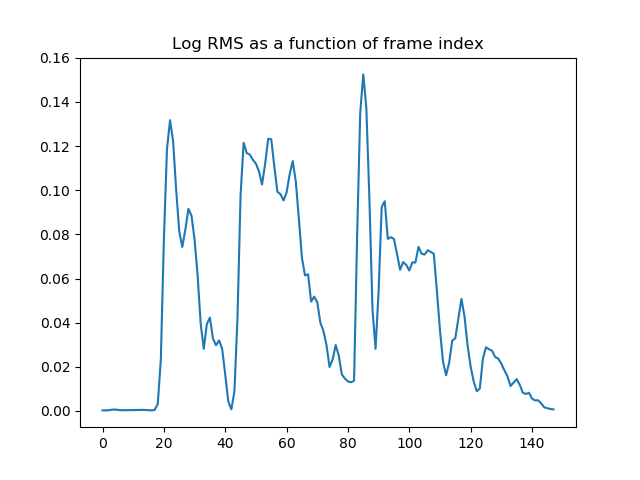 Outline
The LPC-10 speech synthesis model
Autocorrelation-based pitch tracking
Inter-frame interpolation of pitch and energy contours
The LPC-10 excitation model: white noise, pulse train
Linear predictive coding: how to find the coefficients
Linear predictive coding: how to make sure the coefficients are stable
The LPC-10 speech synthesis model
Voiced Speech,
pitch period P
G
Vocal Tract:
Modeled by
an LPC synthesis
Filter.
Unvoiced Speech
Binary Control 
Switch:
Voiced vs. 
Unvoiced
Unvoiced speech: e[n]=white noise
Use zero-mean, unit-variance Gaussian white noise
The choice, to use “unvoiced speech,” is communicated by the special code word “P=0”
By Morn - Own work, CC BY-SA 3.0, https://commons.wikimedia.org/w/index.php?curid=24084756
Voiced speech: e[n]=pulse train
Modification #2: the first pulse is not at n=0
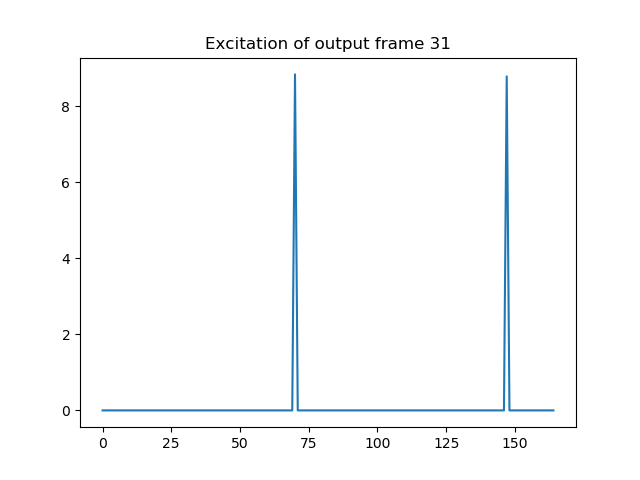 30
A mechanism for keeping track of pitch phase from one frame to the next
Sample Number, n
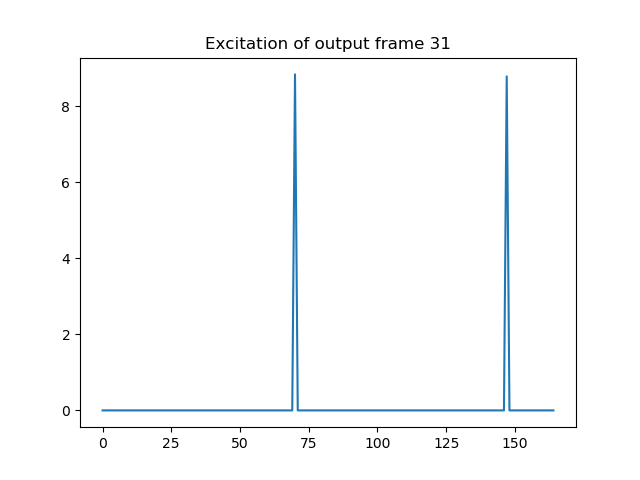 30
Outline
The LPC-10 speech synthesis model
Autocorrelation-based pitch tracking
Inter-frame interpolation of pitch and energy contours
The LPC-10 excitation model: white noise, pulse train
Linear predictive coding: how to find the coefficients
Linear predictive coding: how to make sure the coefficients are stable
Speech is predictable
Linear predictive coding (LPC)
Linear predictive coding (LPC)
Linear predictive coding (LPC)
Outline
The LPC-10 speech synthesis model
Autocorrelation-based pitch tracking
Inter-frame interpolation of pitch and energy contours
The LPC-10 excitation model: white noise, pulse train
Linear predictive coding: how to find the coefficients
Linear predictive coding: how to make sure the coefficients are stable
Speech -> Excitation -> Speech
Now that we know how to find the LPC coefficients, we can imagine an end-to-end LPC analysis-by-synthesis:
Model
excitation
using pulse train and white noise
LPC
analysis
LPC
synthesis
The LPC Analysis Filter
The LPC Synthesis Filter
Speech -> Excitation -> Speech
Excitation Model
The Stability Problem
How to Guarantee Stability